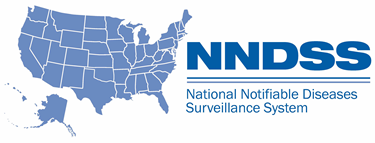 NNDSS Modernization Initiative (NMI) eSHARE: Tips and Lessons Learned on Arboviral v1.3 Implementation and Onboarding
Subscribe to monthly NMI Notes news updates at https://www.cdc.gov/nndss/trc/news/index.html! 
Access the NNDSS Technical Resource Center at https://www.cdc.gov/nndss/trc/index.html!
October 17, 2017			      Division of Health Informatics and Surveillance
Agenda
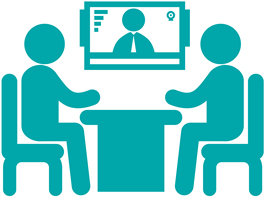 Welcome and Announcements
Update on NMI Timeline
Clarification of Council of State and Territorial Epidemiologists (CSTE) Arboviral Position Statement
Tips and Lessons Learned on Arboviral v1.3 Implementation and Onboarding
Questions and Answers
Update on Expected NMI Timeline
Generic v2 and hepatitis migrate to Message Validation, Processing, and Provisioning System update (MVPSu) in November 2017.
MVPSu ready to receive case notification messages as follows: 
STD and congenital syphilis targeted in February 2018,
mumps and pertussis targeted in April 2018, and
varicella targeted in June 2018.
Work continues on other message mapping guides (MMGs).
The draft Foodborne and Diarrheal Disease (FDD) MMG was posted on 10/16/17 with a webinar on 10/25/17 at 3‒4:00 p.m. ET. 
NMI team is looking for ways to accelerate MMG implementation.
MVPS team will update MVPS Dashboard in the future.
Clarification: CSTE Arboviral Position Statement
The position statement is intended to make certain arboviral conditions notifiable, while allowing jurisdictions to voluntarily send notifications for other arboviral conditions.
CSTE, in collaboration with CDC, has developed a letter to provide information on how to send other arboviral conditions*. To assist jurisdictions:
Event codes have been created for
Flavivirus condition, not otherwise specified, and
other arboviral condition, not otherwise specified.
The “Arbovirus” value set in the arboviral v1.3 MMG will be updated.
CDC will notify jurisdictions when notifications can be received.
* For additional details, please see the Appendix slide.
Tips and Lessons Learned on Arboviral v1.3 Implementation and Onboarding
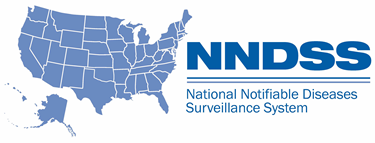 Tips and Lessons Learned on Arboviral v1.3 Implementation and Onboarding
Melinda Thomas, MPH
Michele Hoover, MS
NMI State Implementation and Technical Assistance Team
Division of Health Informatics and Surveillance
Center for Surveillance, Epidemiology, and Laboratory Services
Centers for Disease Control and Prevention
Improvements to Arboviral v1.3 Onboarding Process
Implementation of CSTE Arboviral Position Statement
Obtained clarification on operationalizing the position statement.

Minor updates to arboviral v1.3 test scenarios and messages
Corrected a few values in the test scenarios and messages that were causing confusion during onboarding.

Relaxation of business rules
Relaxed severity of ArboNET business rules to promote more streamlined onboarding.
Arboviral v1.3 Onboarding Goal and Status
Onboarding Goal
All jurisdictions in production with arboviral v1.3 HL7 case notifications by the start of summer 2018.
States Onboarding
Arizona, Arkansas, Maryland
States In Production
Delaware, Florida*, Idaho,
New York, Oregon, South Dakota, 
Tennessee, Texas, Wisconsin
Onboarding
Production
* Florida has implemented arboviral v1.3 for Zika and is continuing to work on implementing the remaining arboviral conditions.
High-Level Arboviral v1.3 Onboarding Overview
Jurisdiction Test 
Environment
CDC Data Message Brokering (DMB) 
Staging Environment
Step 1
Test Messages
CDC DMB 
Backup Production Environment
Step 2
Year-to-date (YTD) Production Messages
Jurisdiction Production Environment
CDC DMB Production
Environment
Step 3
Routine Production Messages
Arboviral v1.3 Onboarding OverviewStep 1: Send Test Messages
Jurisdiction creates test messages based on the test case scenario worksheet provided by CDC.
Ensures the jurisdiction’s system can generate and populate messages with the correct content.
Jurisdiction sends test messages from their test environment to the DMB Staging environment.
CDC compares every data element in the message with the information provided in the test case scenarios to validate content and structure.
Jurisdiction Test Environment
CDC DMB
Staging Environment
Test Messages
Arboviral v1.3 Onboarding OverviewStep 2: Send YTD Production Messages
Jurisdiction sends YTD production messages to DMB backup production environment. 
CDC validates YTD production messages for structure and content issues and compares messages to the data in ArboNET. 
During validation, jurisdiction holds any additional messages/cases until it is moved to production.
Once critical issues with YTD messages are addressed, YTD production data are moved from DMB backup production to DMB production to populate ArboNET.
Jurisdiction Production Environment
CDC DMB 
Backup Production Environment
YTD Production Messages
Arboviral v1.3 Onboarding OverviewStep 3: Routine Production Message Transmission
Jurisdiction will be approved for production and begin transmitting any new or update case notifications to DMB Production.
The jurisdiction may be approved to go into production with contingencies.
Jurisdiction Production Environment
CDC DMB Production
Environment
Routine Production Messages
Key Differences Between Arboviral and MVPS Onboarding
Message validation
Message Quality Framework (MQF) is used to validate arboviral test messages.
Message Evaluation and Testing Service (METS) is used for all other NMI test messages (e.g., generic v2, hepatitis).
Transport
Arboviral onboarding uses three CDC environments, each with their own PHIN Messaging System (PHIN MS) configuration.
MVPS onboarding uses two environments.
Data comparison
CDC performs a true data comparison between YTD and ArboNET production.
MVPS onboarding reviews limited production messages and YTD counts.
Message confirmation
To confirm arboviral messages were received at CDC, jurisdictions should refer to their PHIN MS console and may reach out to DMB staff. To view data received by CDC, jurisdictions can view their data within ArboNET.
To confirm and view data for all other messages, jurisdictions use the MVPS Dashboard.
Implementation Tips
Add arboviral data elements to surveillance system based on gap analysis.
The CDC “preferred” data elements could more accurately be described as “expected” (e.g., Clinical Syndrome).
Explore message batching to promote efficient message transport, which is especially important for the YTD transmission.
Consider performing an internal data validation between ArboNET and surveillance system to prepare for the YTD submission.
Consider configuring system extracts to pull cases with any update, not just case status update.
Question-and-Answer Session with State Panel
State Panel Participants
Questions to Panelists
What changes did you make to your business practices for arboviral case notifications?

What changes did you make to your surveillance system to capture the data elements in the message mapping guide (e.g., Clinical Syndrome)?

Additional lessons learned: If you knew then what you know now, what would you have done differently when you started implementing the arboviral MMG?
Questions and Answers
Subscribe to monthly NMI Notes news updates at https://www.cdc.gov/nndss/trc/news/index.html! 

Access the NNDSS Technical Resource Center at https://www.cdc.gov/nndss/trc/index.html! 

Request NMI technical assistance or onboarding at
edx@cdc.gov! 

Next NMI eSHARE is November 21, 2017–details at https://www.cdc.gov/nndss/trc/onboarding/eshare.html!
Additional Questions?
Appendix
Event codes to be added:
Flavivirus disease, not otherwise specified (50237)
Other arboviral disease, not otherwise specified (10072)
Venezuelan equine encephalitis virus disease, neuroinvasive (10055)
Venezuelan equine encephalitis virus disease, non-neuroinvasive (10067)
California serogroup virus conditions previously without specific event codes:
California encephalitis virus disease (11718), Keystone virus disease (11712), Snowshoe hare virus disease (11734), Trivittatus virus disease (11724)
Updates to the ‘Arbovirus’ value set will allow case notifications for additional arboviral conditions using the ‘Other arboviral disease, not otherwise specified’ (10072) event code, including: 
Alkhurma virus, Barmah Forest virus, Bourbon virus, Heartland virus, Highlands J virus, Kyasanur Forest virus, Mayaro virus, Murray Valley encephalitis virus, O'nyong-nyong virus, Oropouche virus, Rift Valley Fever virus, Rocio virus, Ross River virus, Sindbis virus, Tahyna virus, Toscana virus, Usutu virus